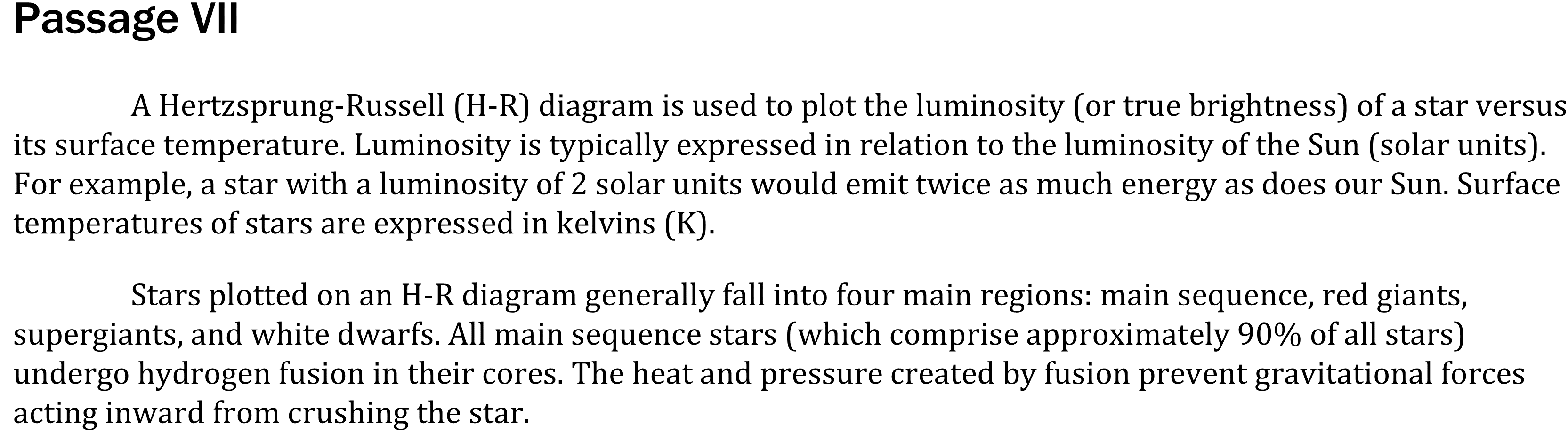 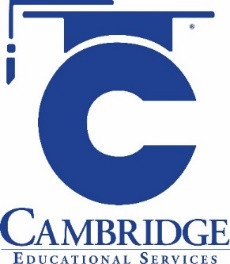 [Speaker Notes: Read and interpret data in more complex data presentations.  Level: Intermediate Skill Group: Interpretation of Data]
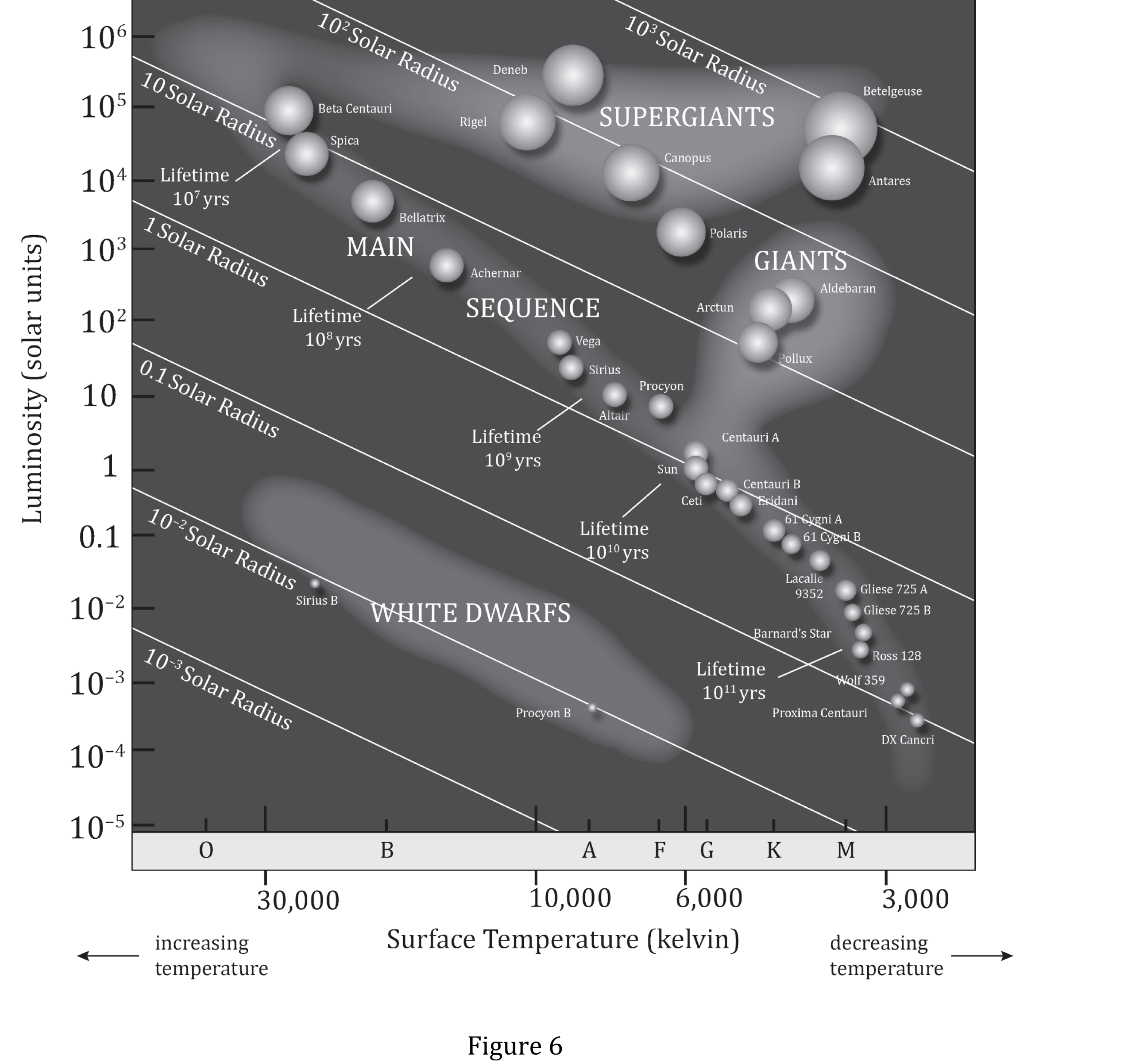 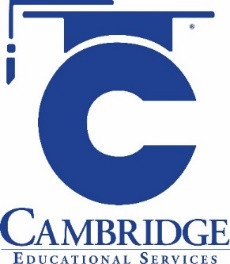 [Speaker Notes: Read and interpret data in more complex data presentations.  Level: Intermediate Skill Group: Interpretation of Data]
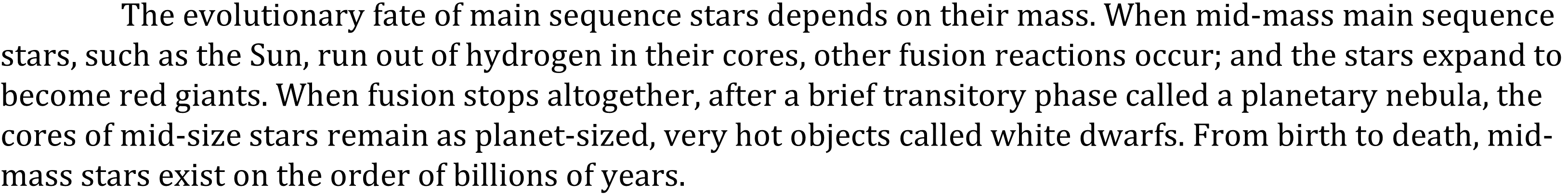 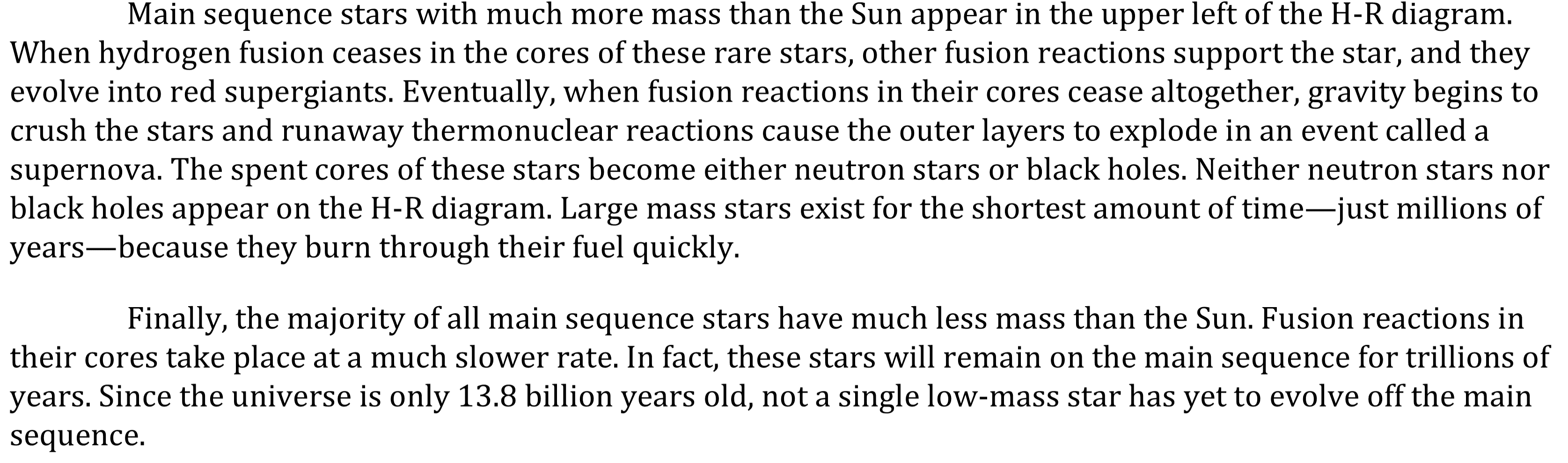 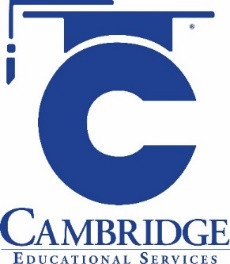 [Speaker Notes: Read and interpret data in more complex data presentations.  Level: Intermediate Skill Group: Interpretation of Data]
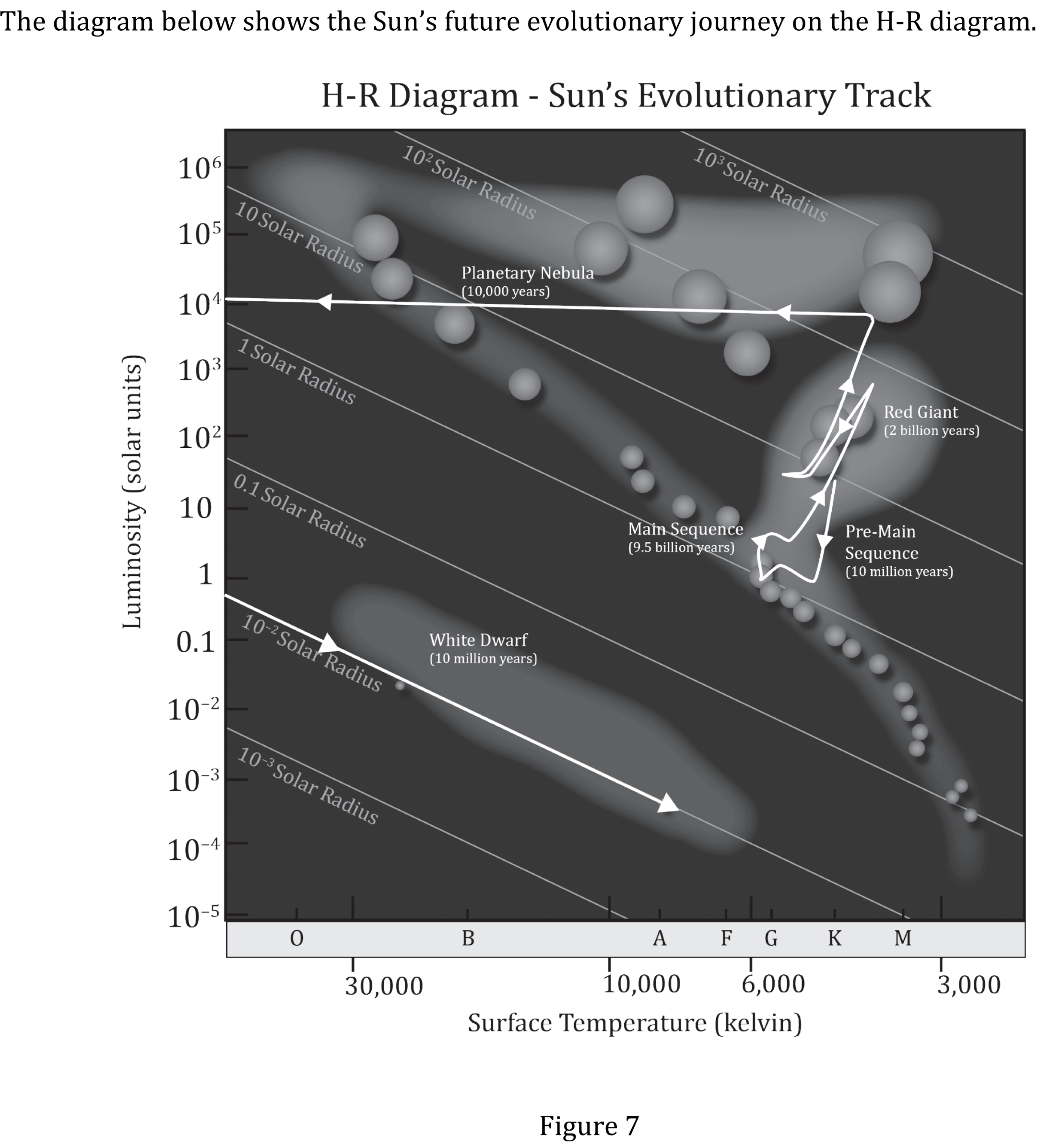 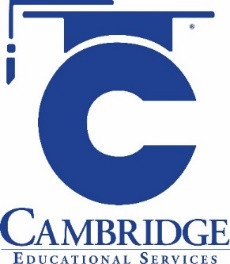 [Speaker Notes: Read and interpret data in more complex data presentations.  Level: Intermediate Skill Group: Interpretation of Data]
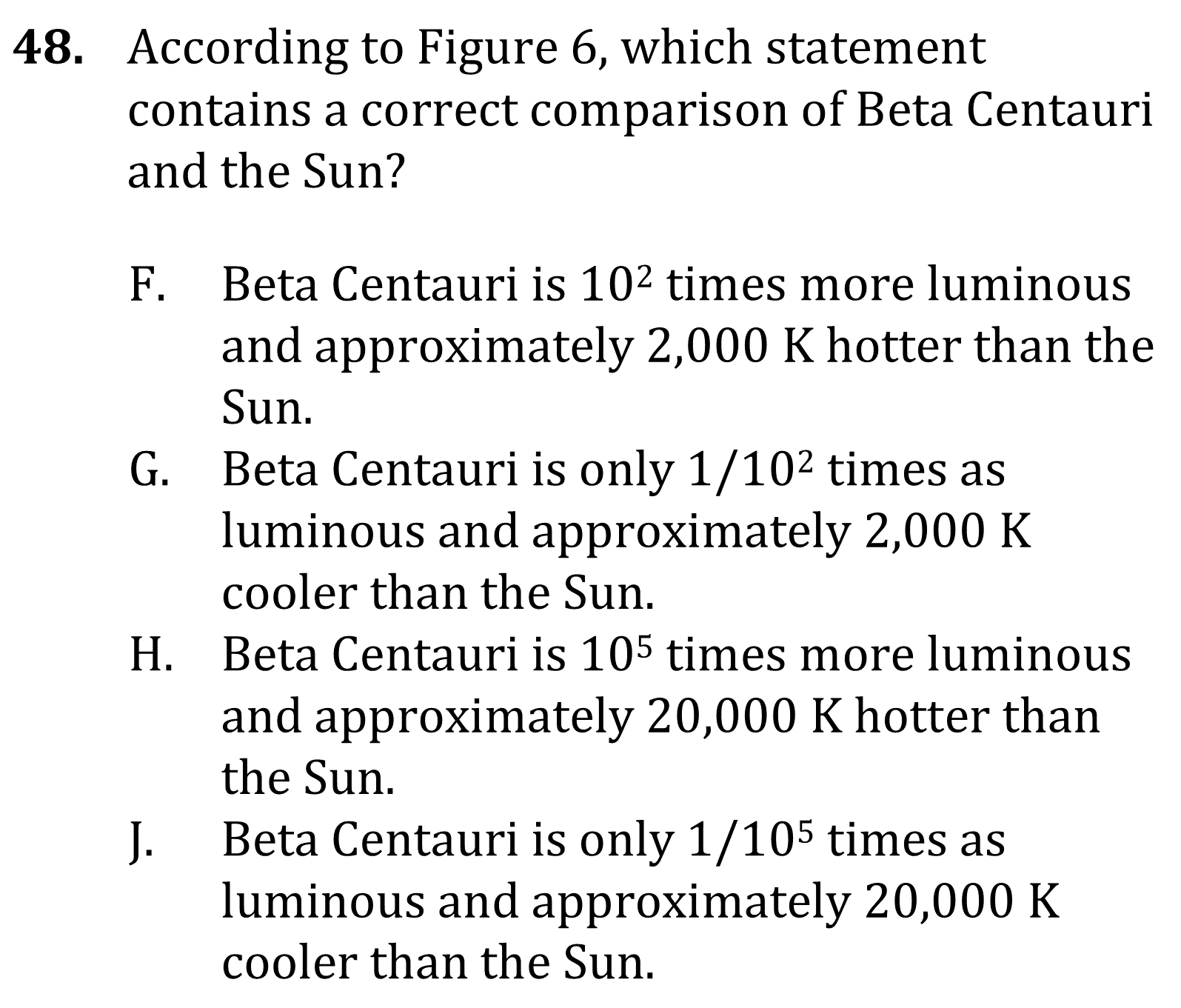 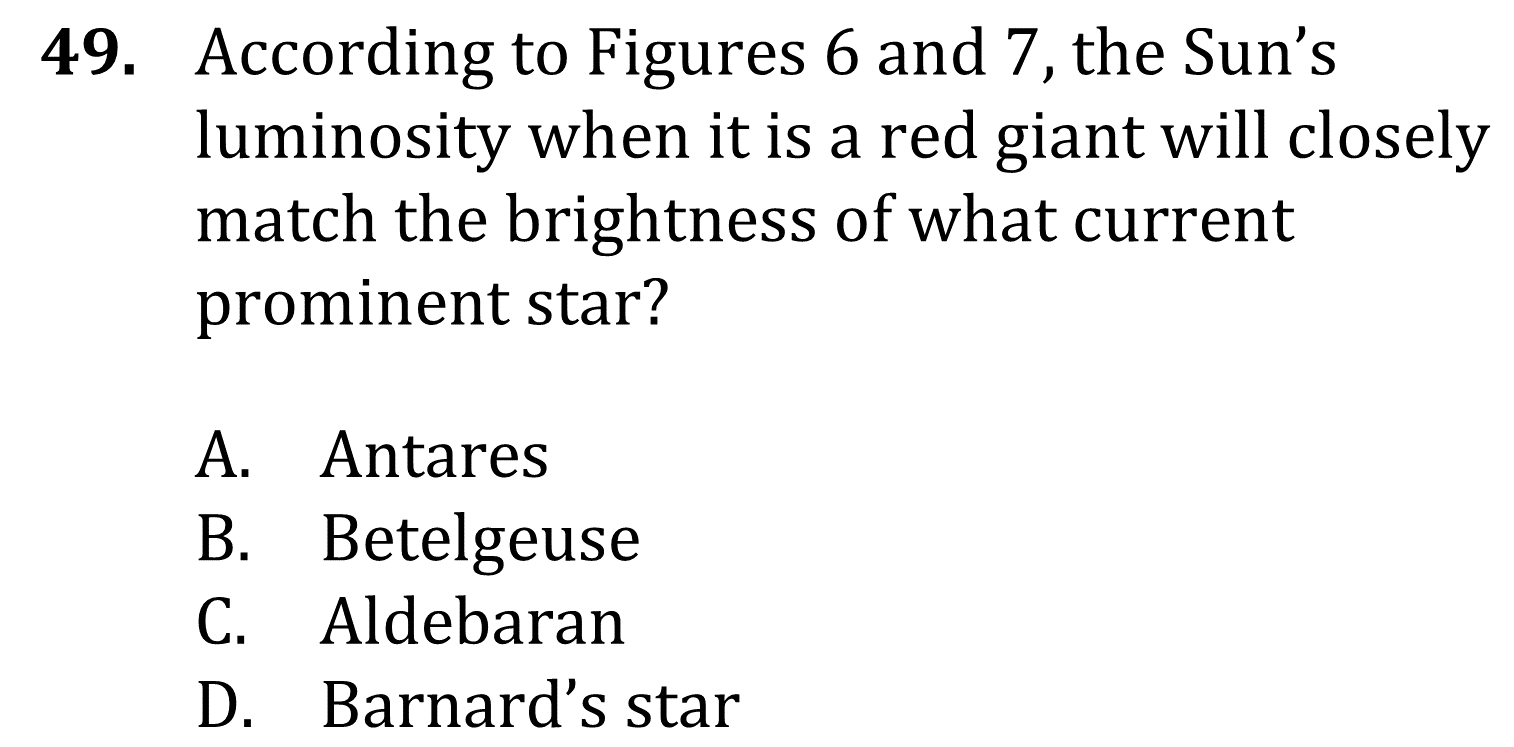 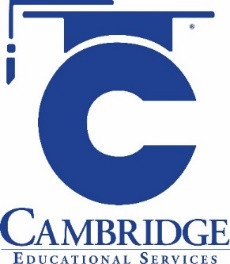 [Speaker Notes: Read and interpret data in more complex data presentations.  Level: Intermediate Skill Group: Interpretation of Data]
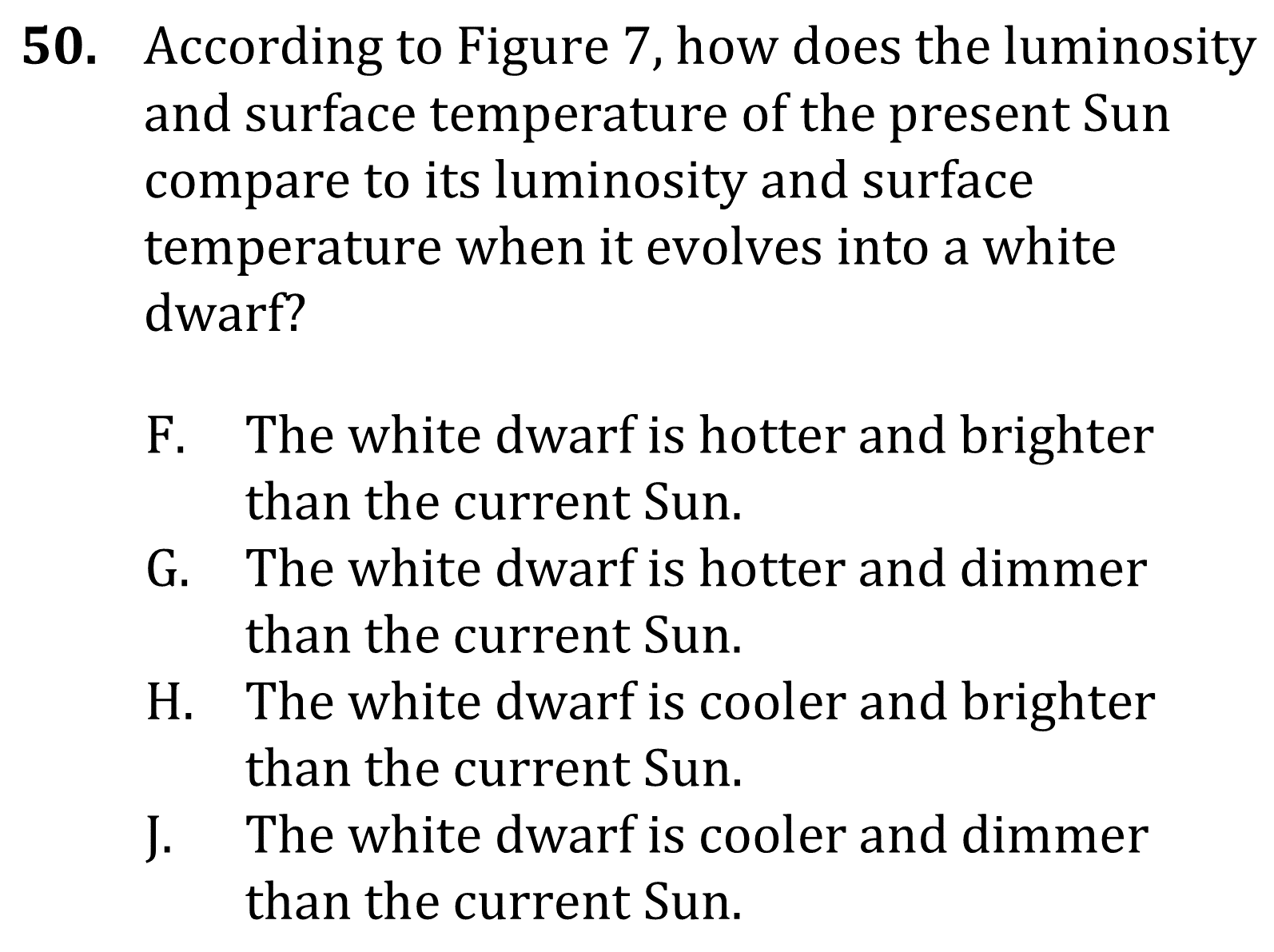 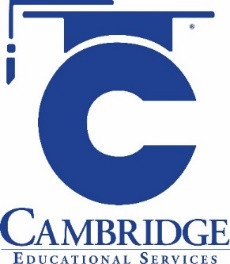 [Speaker Notes: Read and interpret data in more complex data presentations.  Level: Intermediate Skill Group: Interpretation of Data]
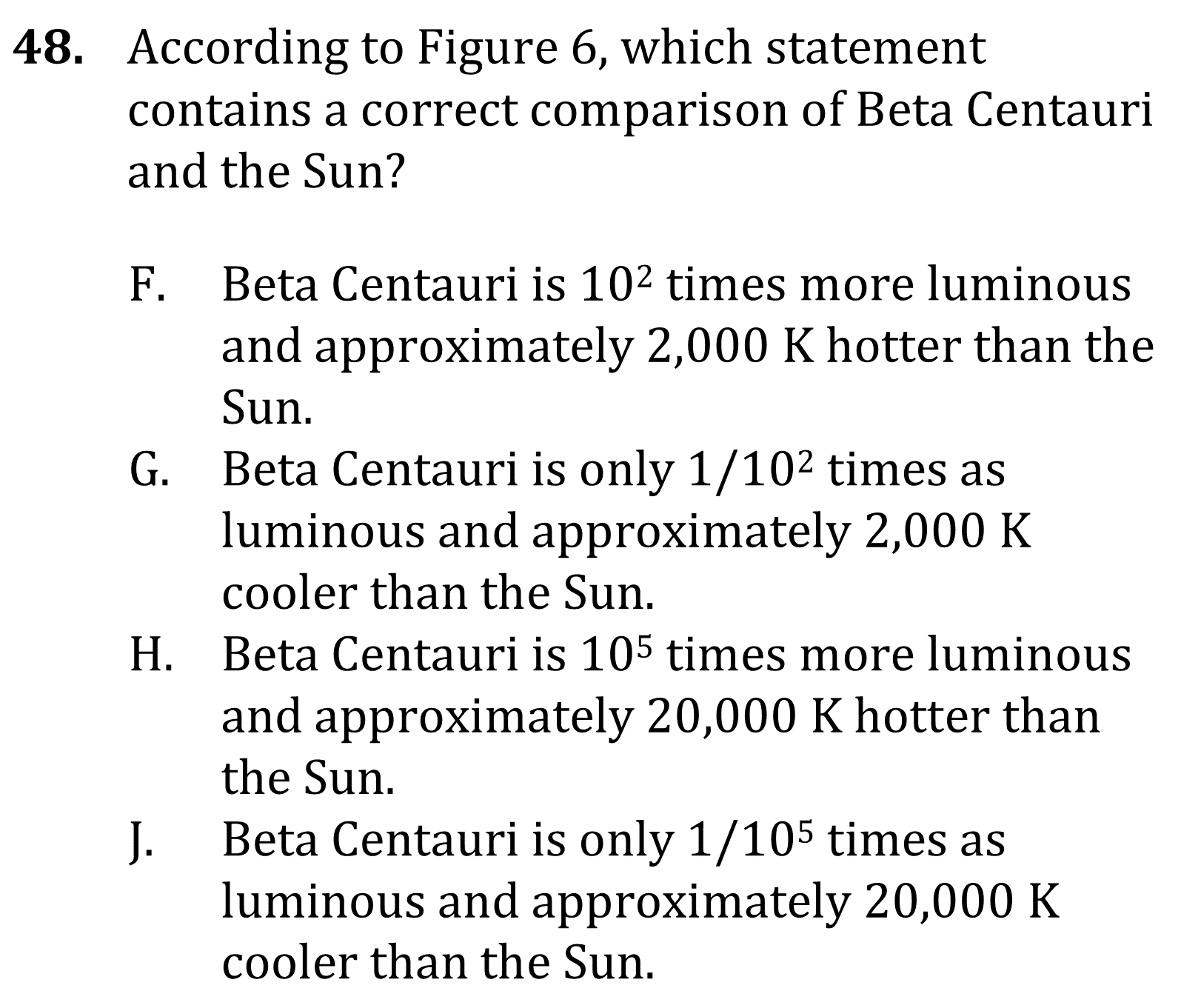 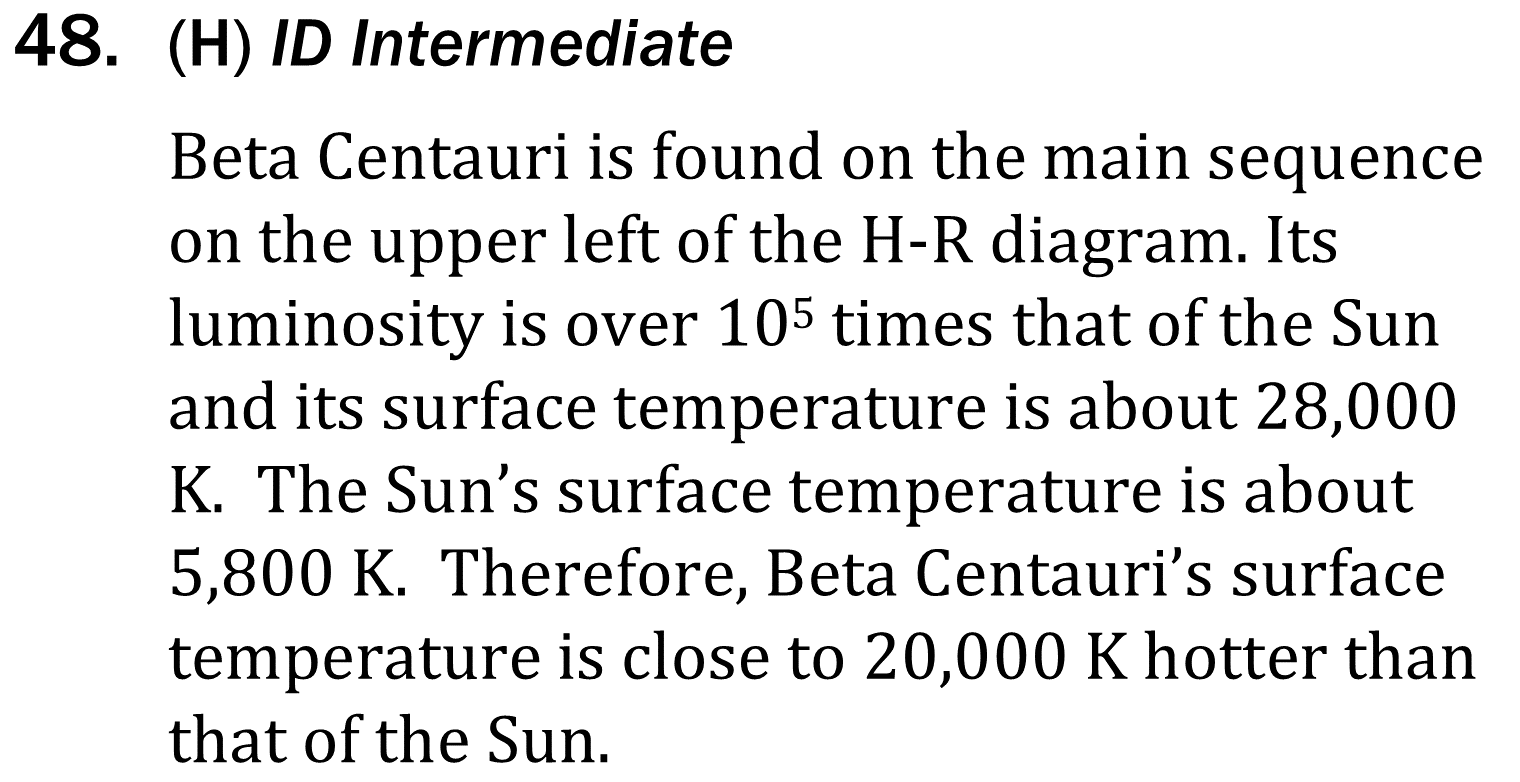 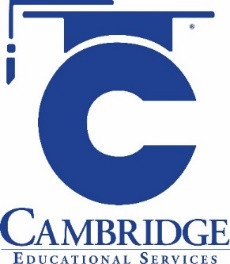 [Speaker Notes: Read and interpret data in more complex data presentations.  Level: Intermediate Skill Group: Interpretation of Data]
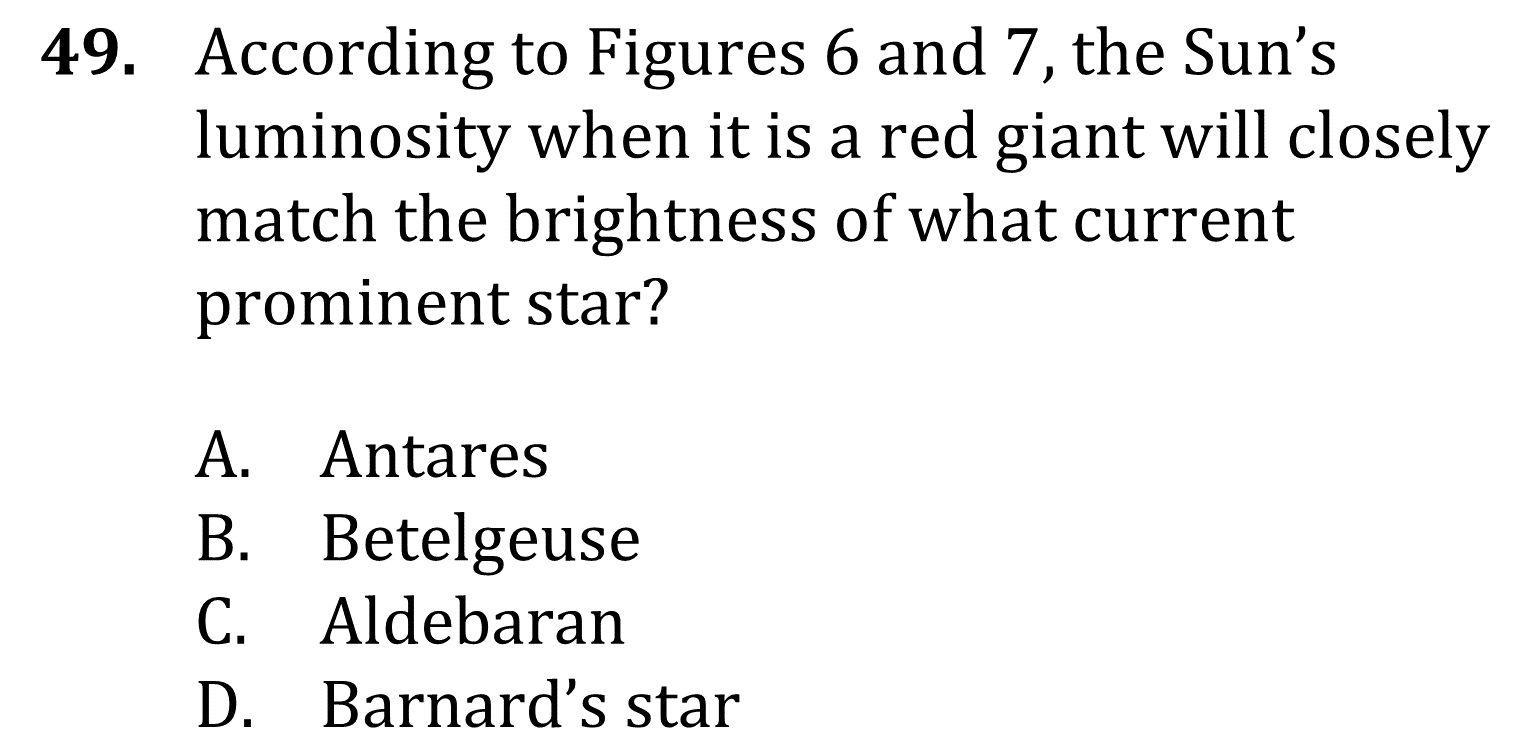 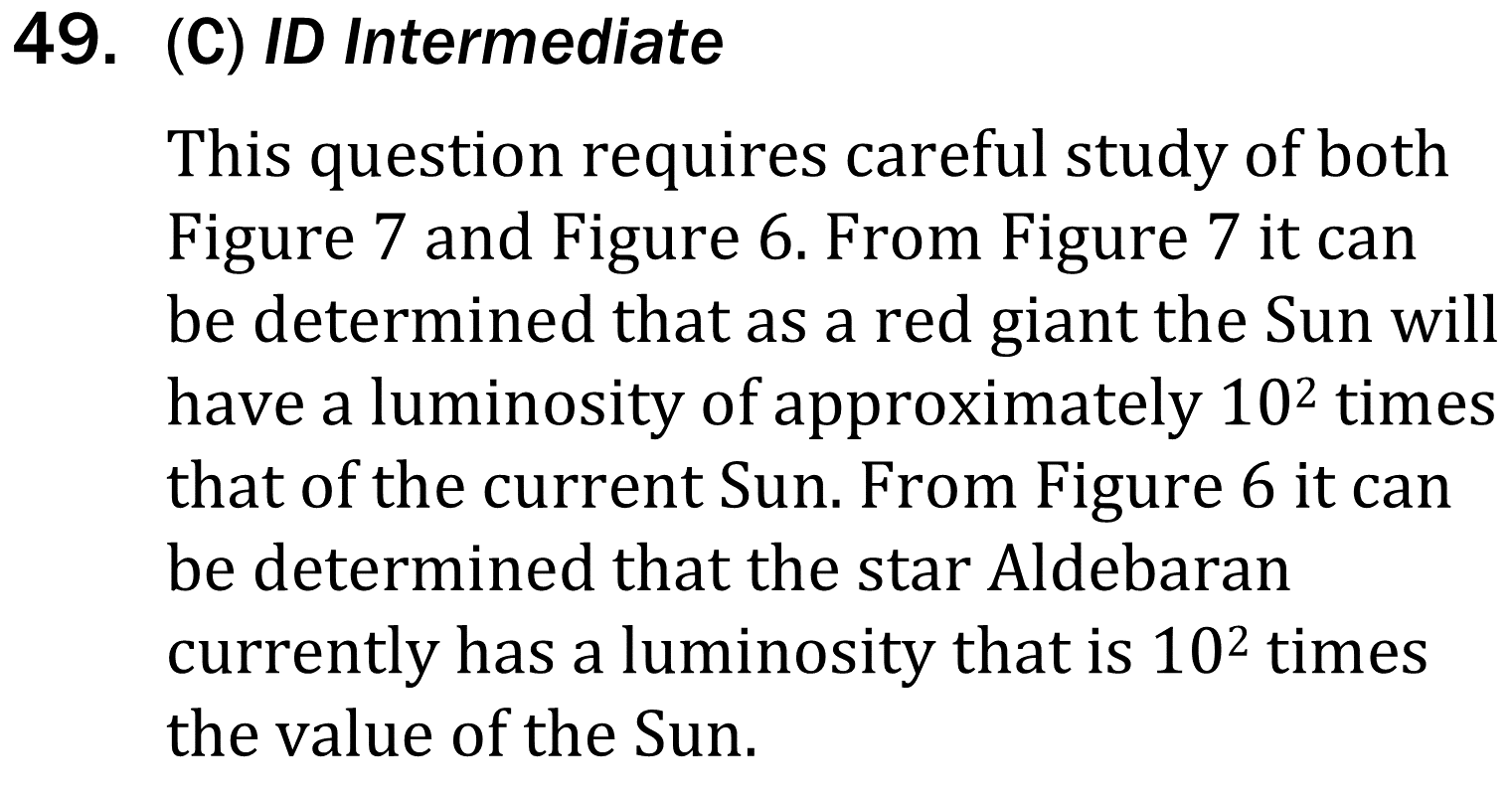 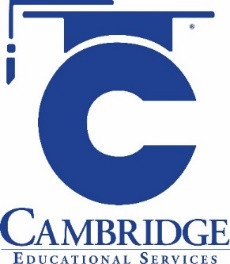 [Speaker Notes: Read and interpret data in more complex data presentations.  Level: Intermediate Skill Group: Interpretation of Data]
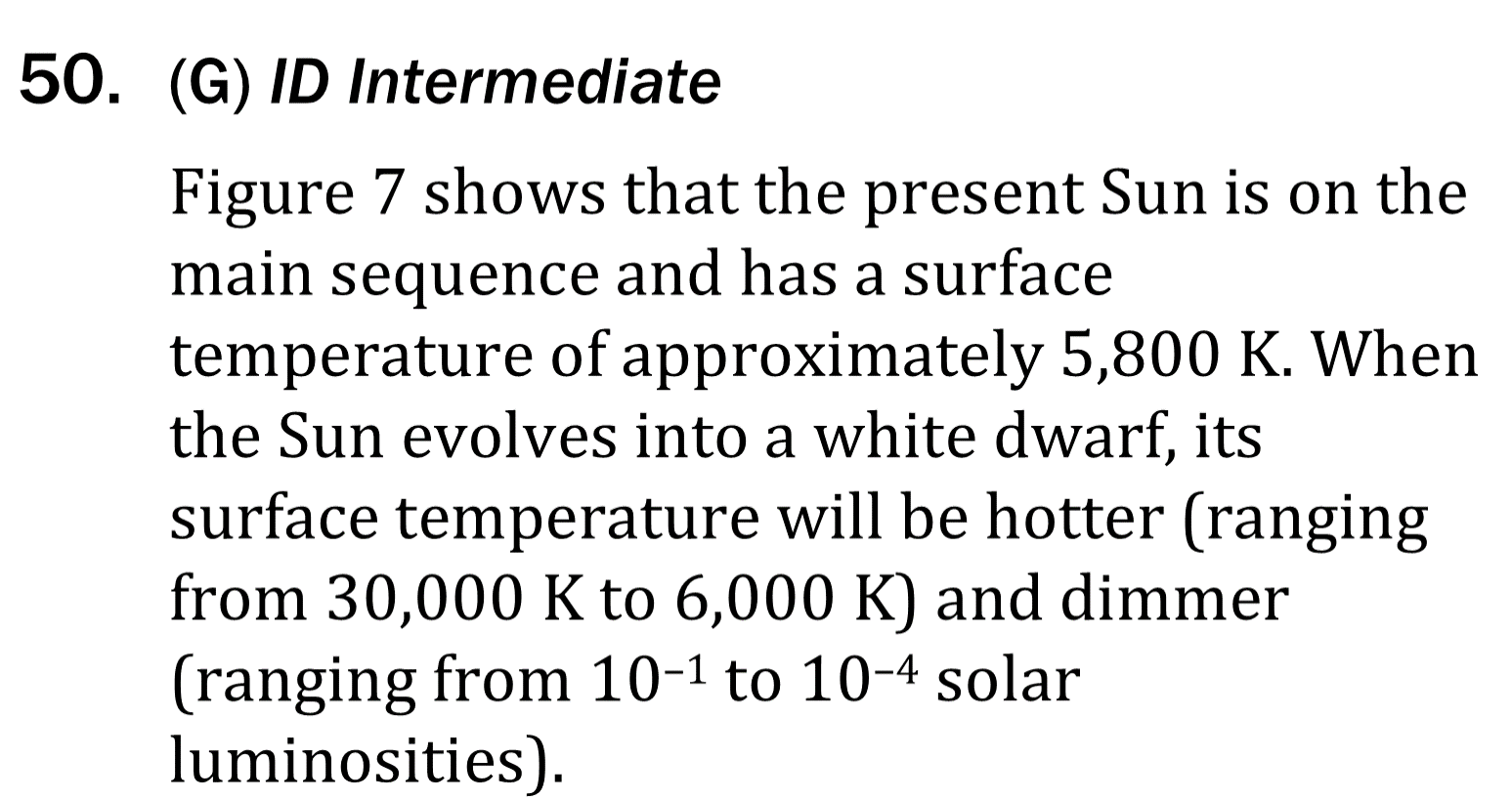 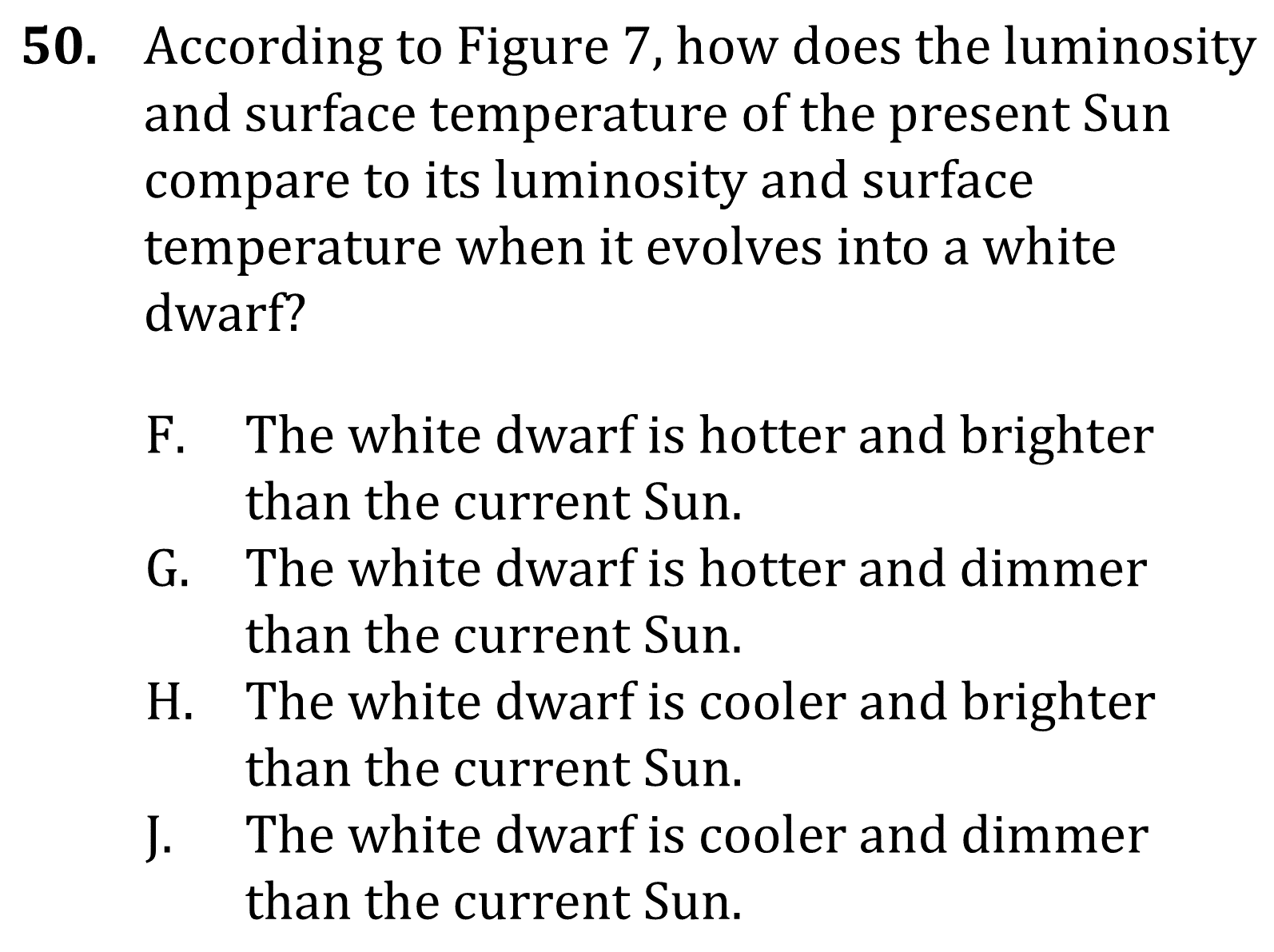 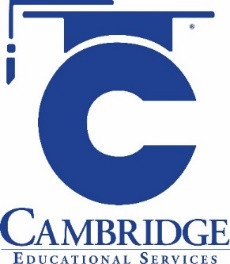 [Speaker Notes: Read and interpret data in more complex data presentations.  Level: Intermediate Skill Group: Interpretation of Data]